Memrise
How to sign up for the course
www.memrise.com
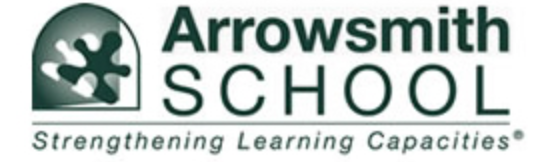 Create an account at www.memrise.com
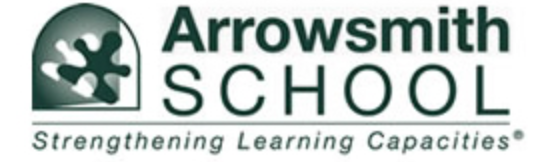 After you’ve created an account, click this link
Junior Course: 
http://www.memrise.com/course/1329708/peterborough-rotary-club-2017-jr-spelling-bee/

Senior Course: 
http://www.memrise.com/course/1329709/peterborough-rotary-club-2017-sr-spelling-bee/
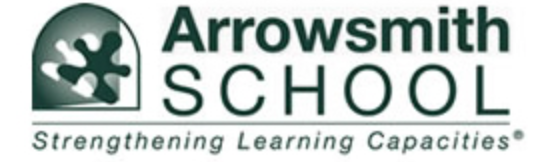 Click “start learning” after the course loads
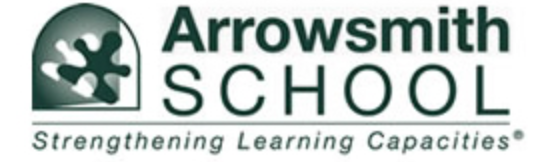 Congratulations, you’re done; now you just need to learn the words.  Good luck!
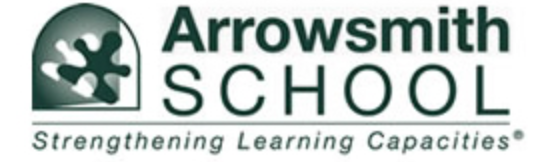